We acknowledge that we live and work on Treaty 6 Territory and the Homeland of the Métis. We pay our respect to the First Nations and Métis ancestors of this place and reaffirm our relationship with one another.
~ Please note: this workshop is being recorded.
NSERC Fall Workshop – September 28,                           1:30 – 3:30 PM
1:30 –  1:45      	Welcome, Merit Grid and Ratings Reminders – Ron Borowsky
1:45 – 2:05          	Research Portal – Danielle Baron
2:05 – 2:20           	CCV – Heidi Smithson
2:20 – 2:35           	Equity Diversity and Inclusion – Tera Ebach
2:35 – 2:37         	Internal Review – Elmira Yazdi
2:37 – 3:10	Q & A
The Merit “Grid”
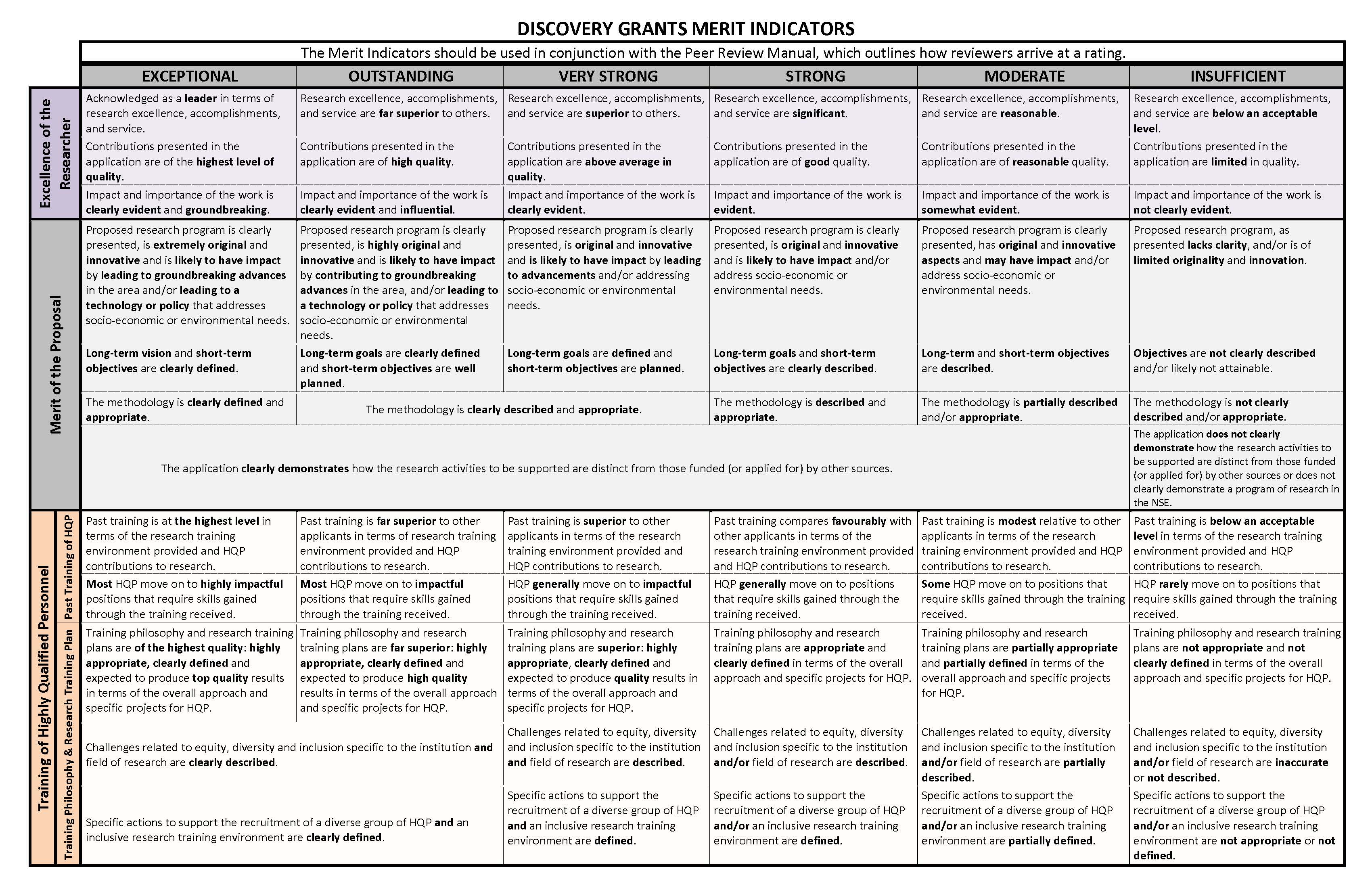 NSERC DG Rating Form – Ron Borowsky
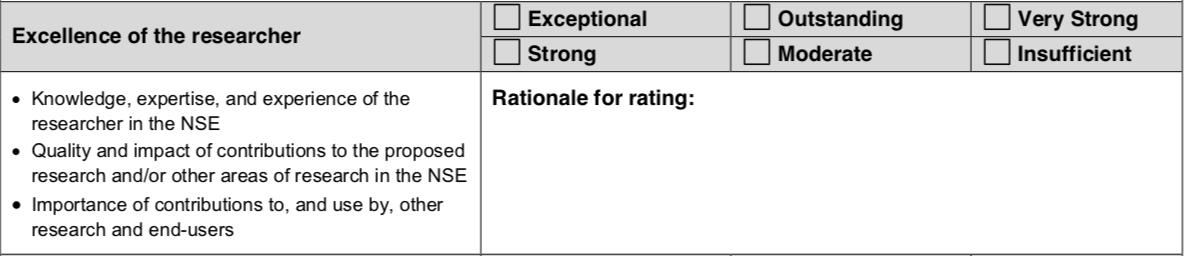 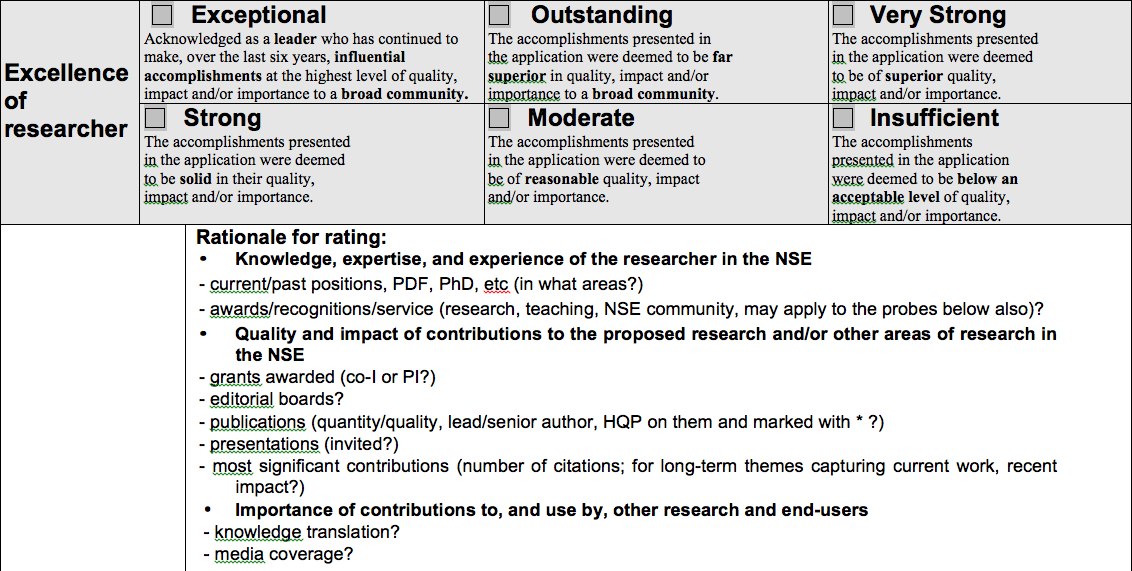 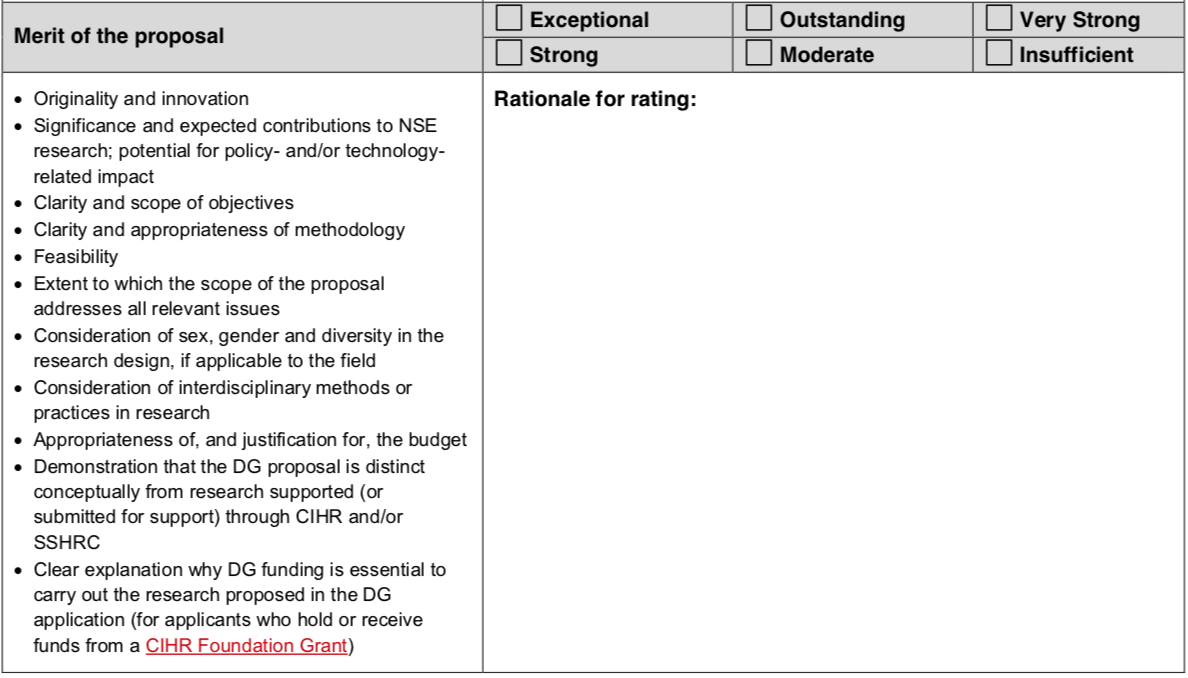 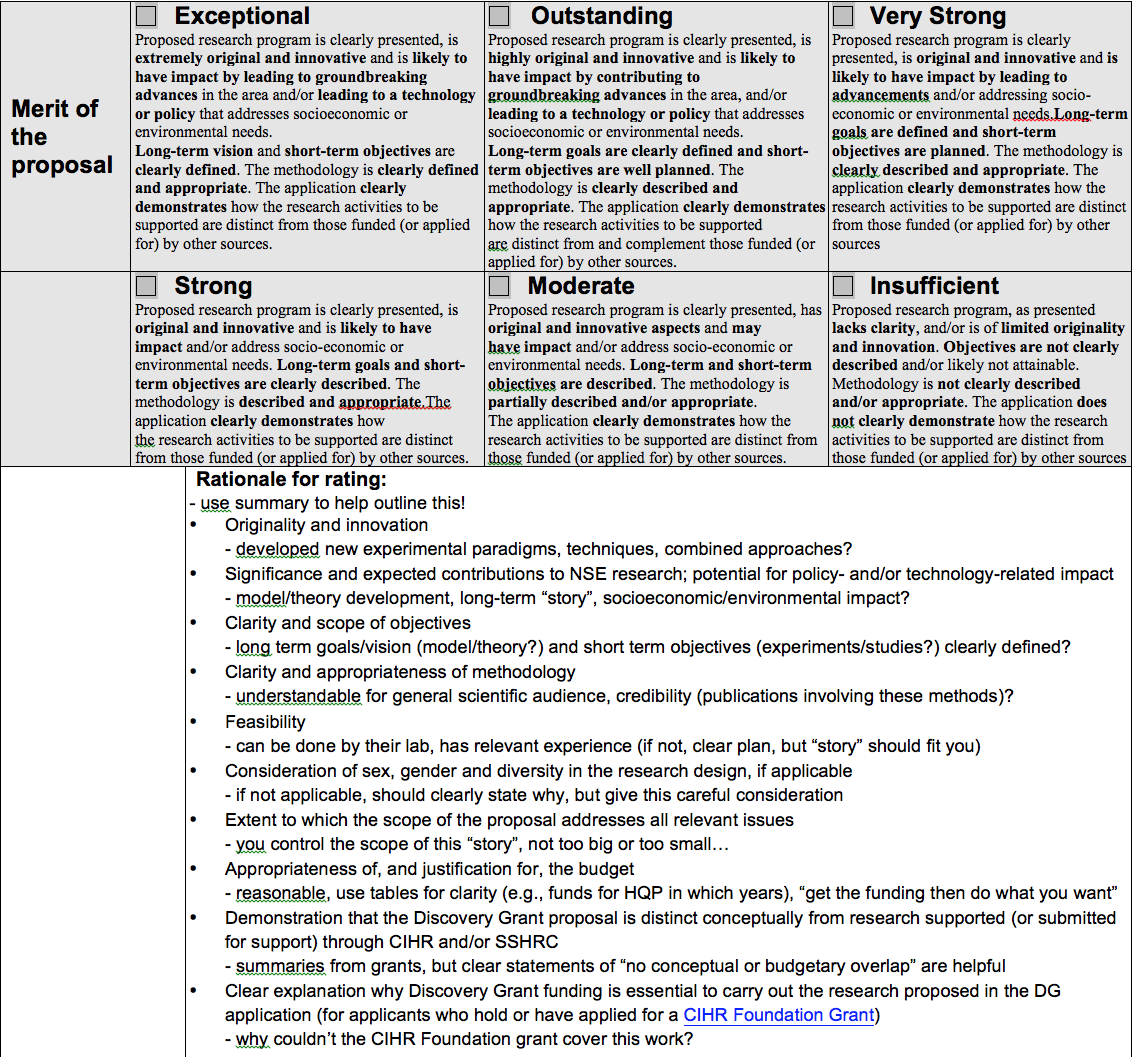 ￼
Now “where”
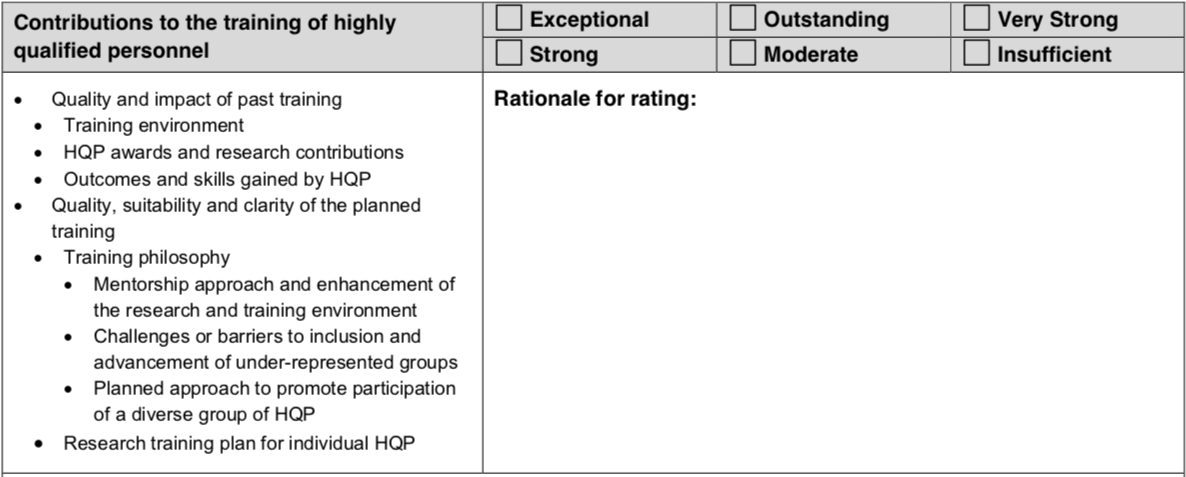 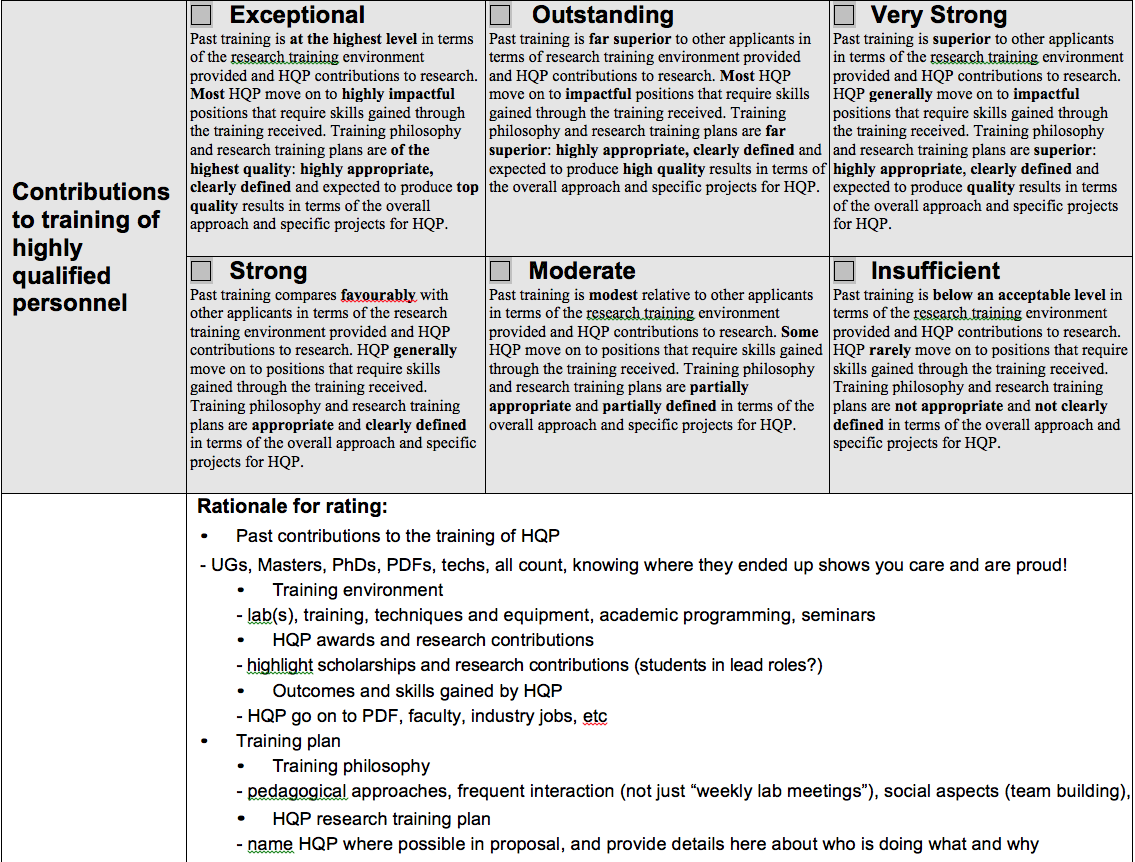 EDI of HQP! (see slides from our next 2 presenters)
Excellence of Researcher
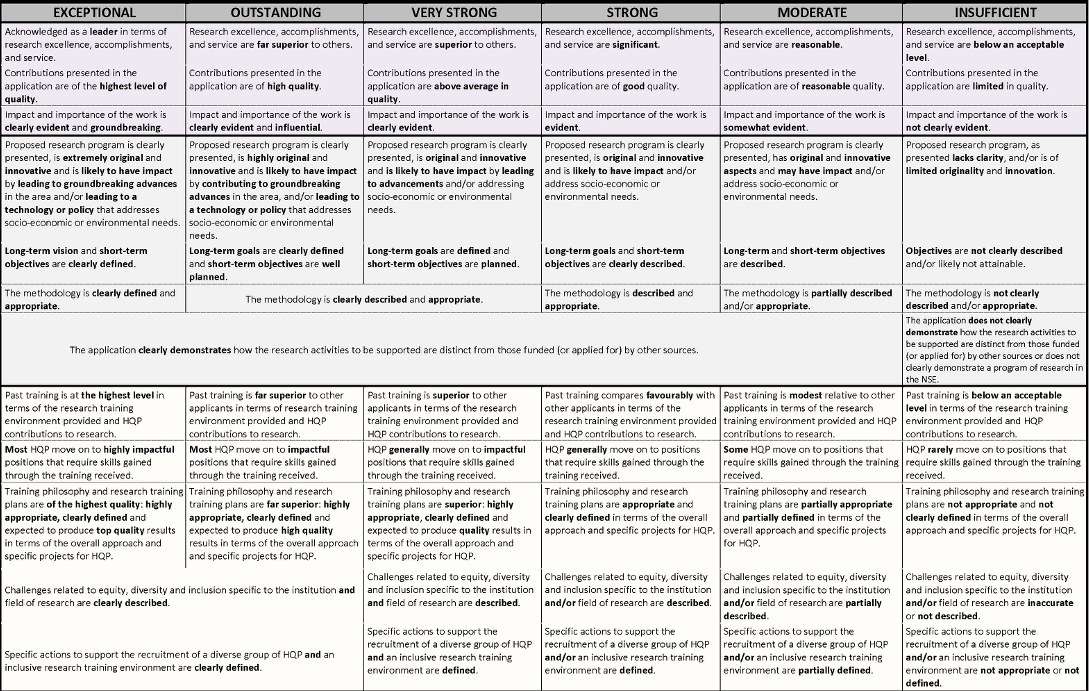 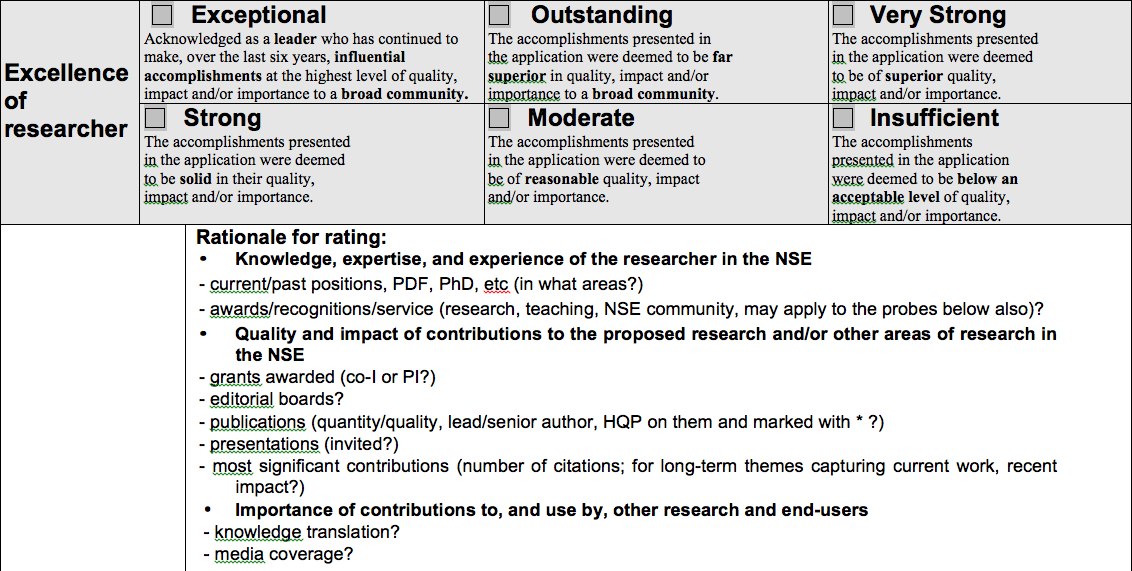 Merit of the Proposal
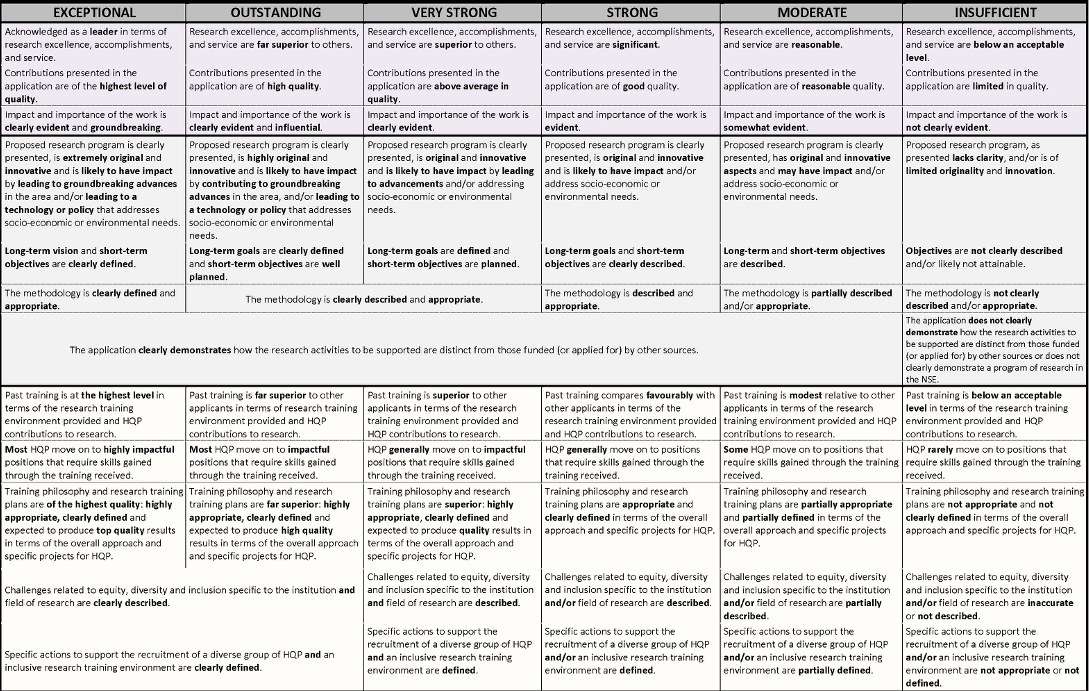 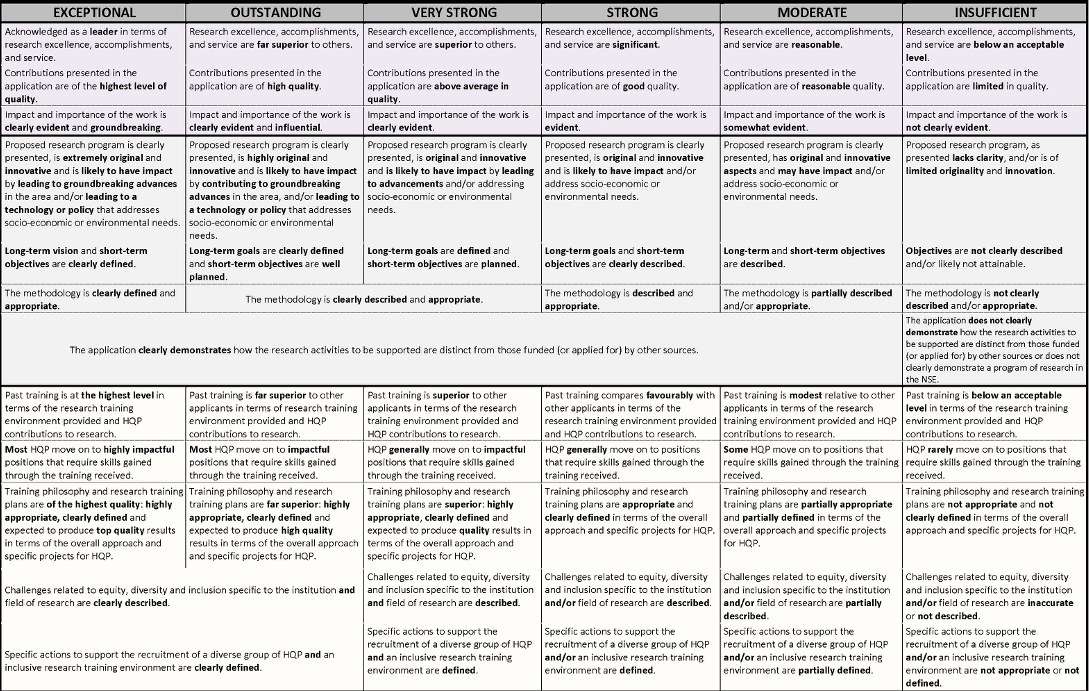 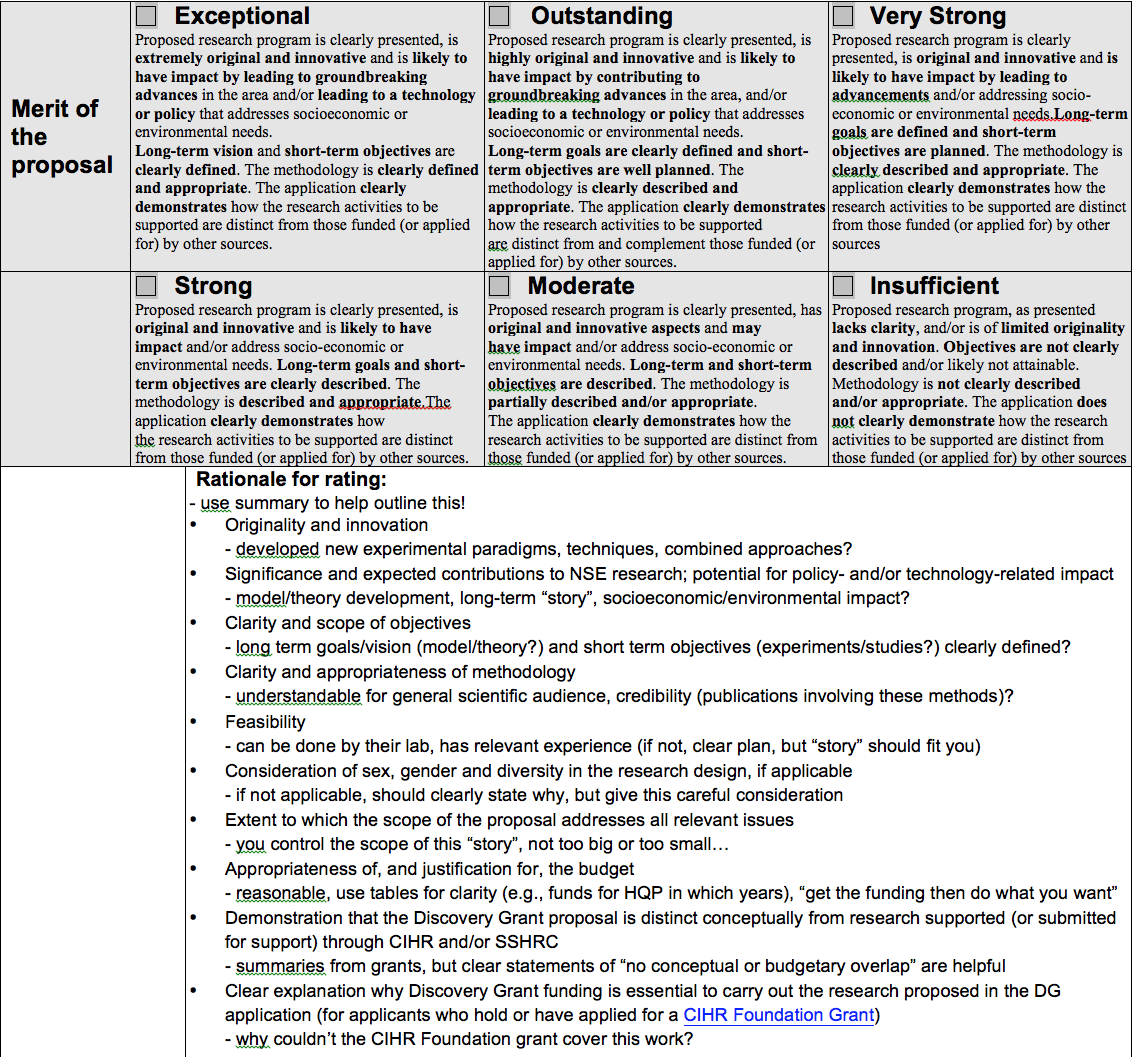 Now “where”
Training of HQP
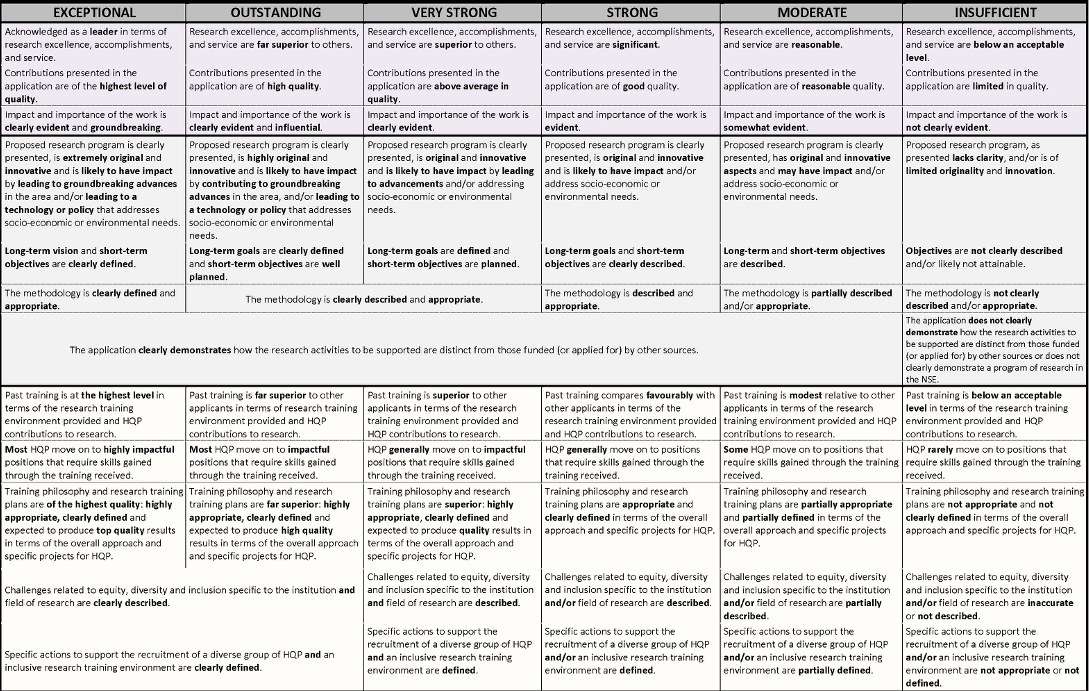 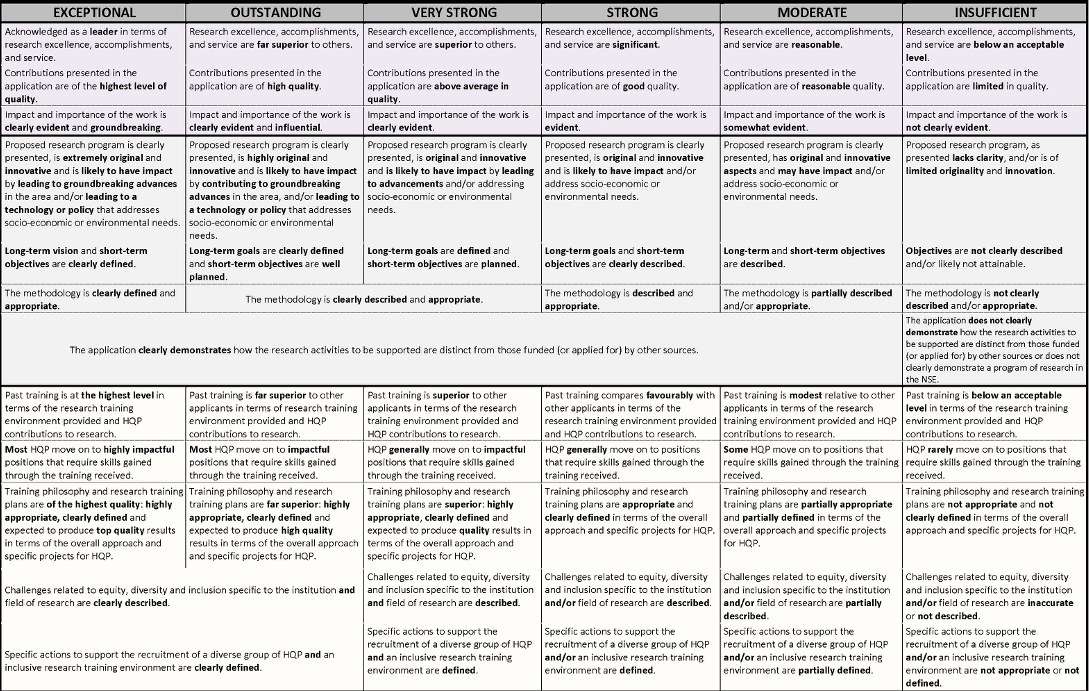 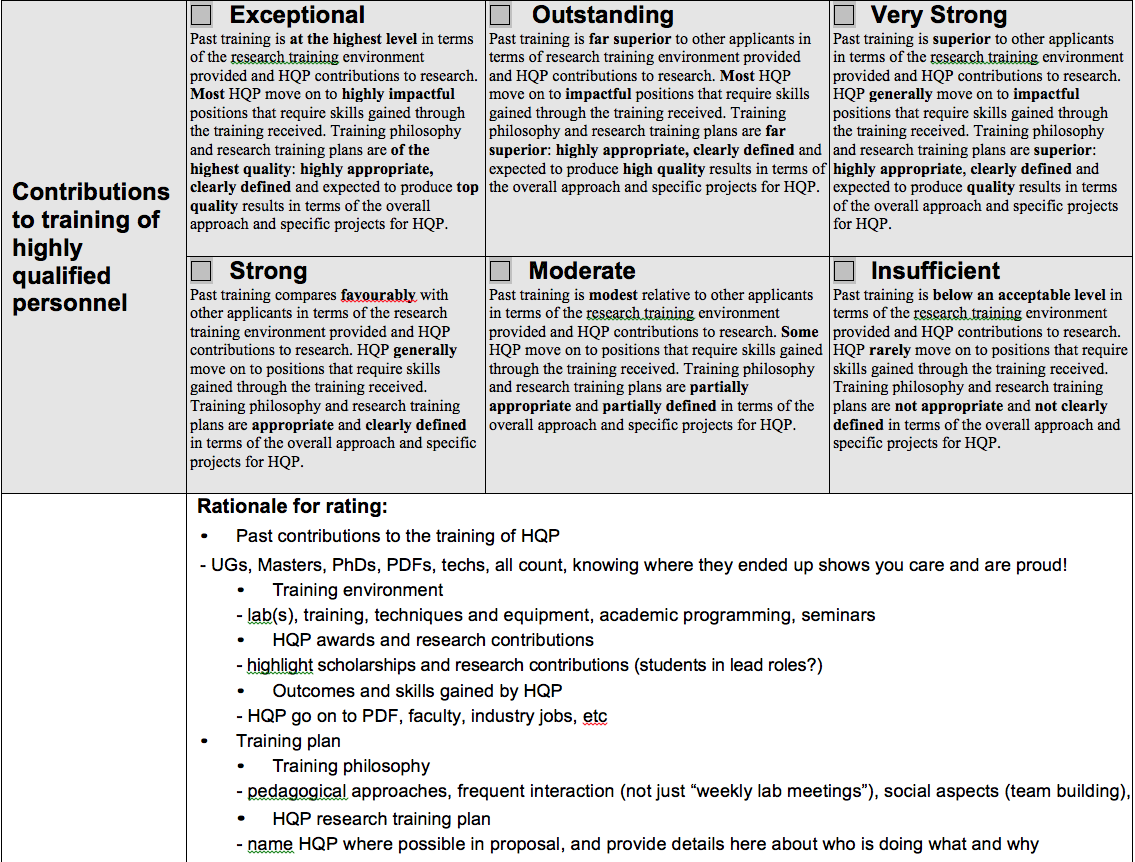 EDI of HQP! (see slides from our next 2 presenters)
Research Portal
Top Tips for CCV
Start Early!
Use the NSERC CCV template (under Funded on the CV tab)
Follow the PDF Guide provided by NSERC in the NSERC template
Make good use of extra space
Mark your HQP with asterisks following their surnames
Visit the Grants Repository to see samples of CVs from past successful applications (https://vpresearch.usask.ca/events/grants-calendar.php) 
Contact your RF or RASI with questions or issues
Attend the fall CCV and DG application clinic (dates and times will be announced later in the summer).
To start a new CV, choose either Funding or Generic under the CV tab to open the template to begin building your CV.
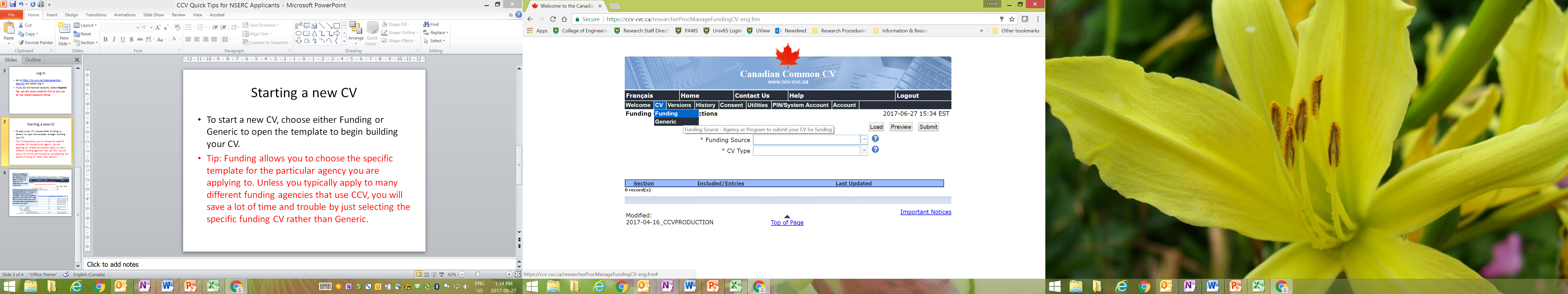 Tip: “Funding” allows you to choose the specific template for the particular agency you are applying to. Unless you typically apply to many different funding agencies that use CCV, you will save a lot of time and trouble by just selecting the specific funding CV rather than the Generic CV. Anything entered in the specific funding CV is automatically entered in the generic version.
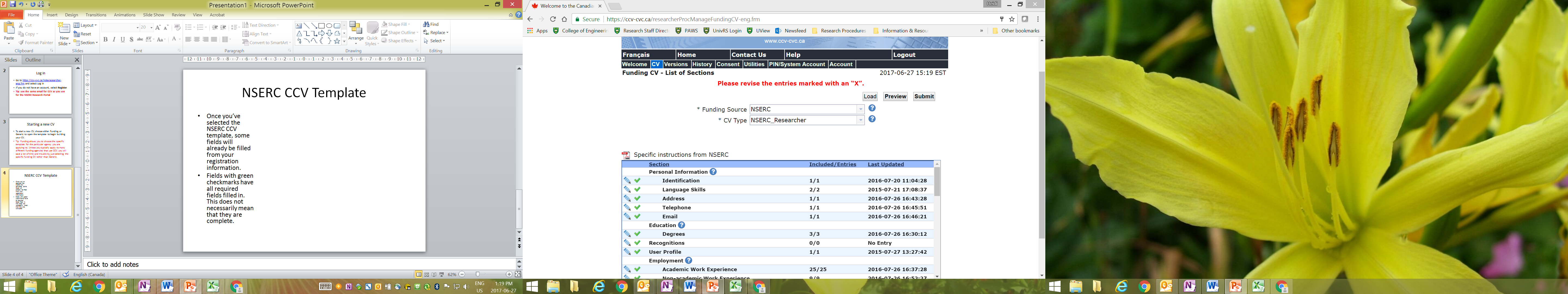 Once you’ve selected and loaded the NSERC CCV template, some fields will already be filled from your registration information or past CCVs.
Items with green checkmarks have all required fields filled in. This does not necessarily mean that they are complete. There might be additional details you want to add within these. Also, if you have had a previous CCV, you might need to update details such as contact information.
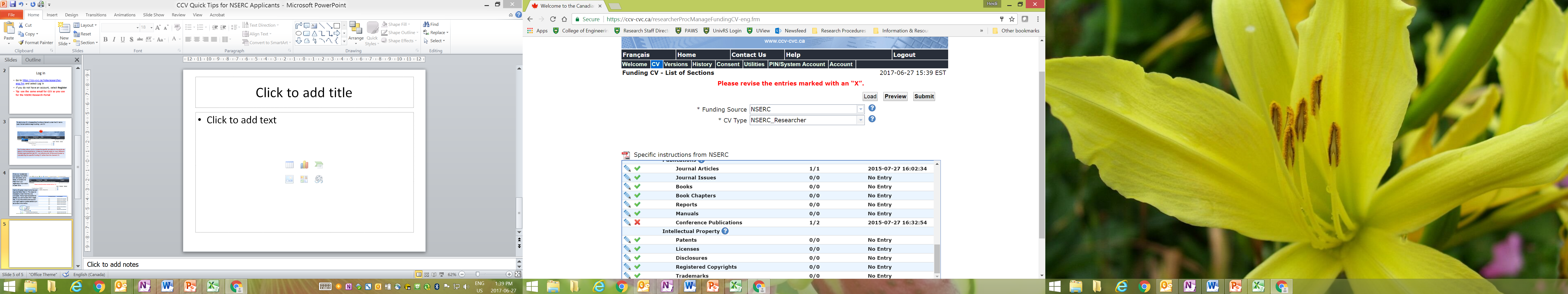 Note that NSERC provides detailed instructions on what they expect to see in each field in the embedded PDF.
Items with red X’s have incomplete fields or fields with errors. A common error is a contribution entry that is older than 6 years. NSERC limits contributions in the CV to only those in the past 6 years.
To remove publications that you don’t want to include in the current CV, simply ‘uncheck’ the box. If you use ‘Trash’ to remove them, you will be deleting them completely from the CCV system, and they will no longer be available for future CCV templates.
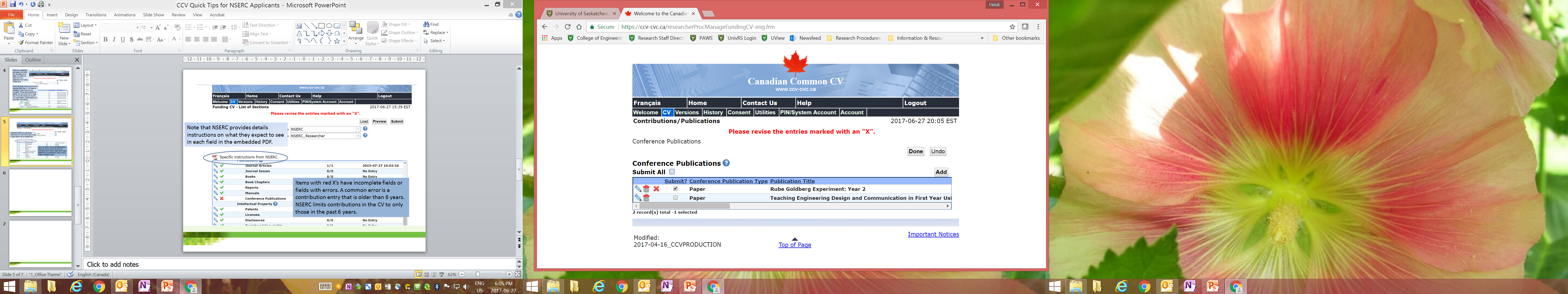 Tip: Always use the ‘Done’ button to get out of a specific page. Using back on your browser may cause any changes you’ve made to be lost.
Note that many of the text boxes in CCV have a lot of space. You can use this space to provide additional information about entries (e.g., award received for a paper, etc.)
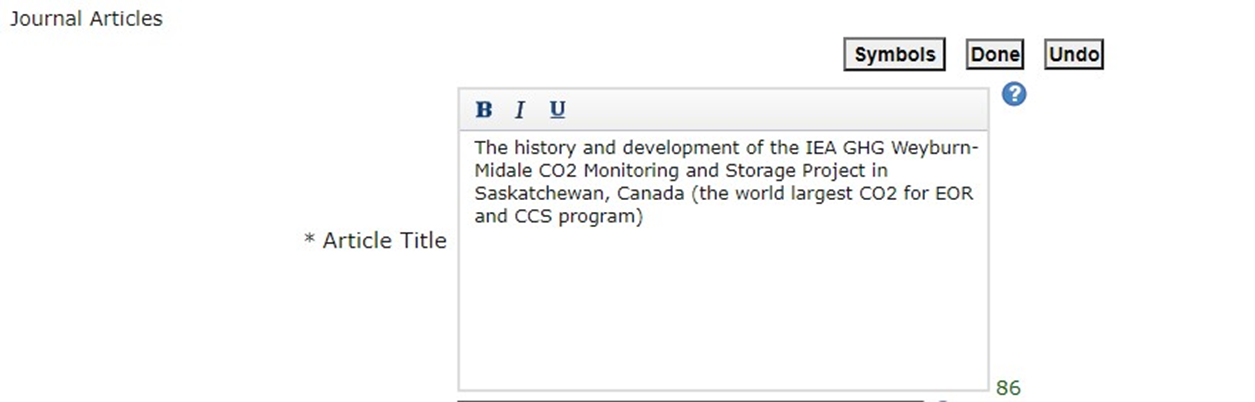 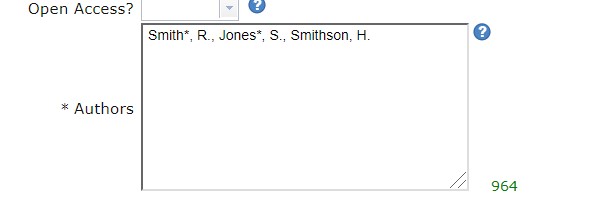 Mark your HQP with an asterisk following their surnames:
Importing Publications
If you have a Google Scholar, Web of Science, ORCiD, Scopus or another similar profile that compiles your publications, you can import them into the CCV from one of these sites, saving you the trouble of inputting publications individually.
First, export your publications in the profile you choose (e.g., Scopus) to a Bibtex file. Then, in your CCV, under the Utilities tab, select Import Publication from File. This will open a screen where you can select the database (e.g., Google Scholar) from which you imported the publications and select and import the file you saved.
Once you’ve successfully imported your publications, you will need to correct any of the information automatically generated for them (e.g., publication type). Also, uncheck any publications you don’t want to import. When you’re ready, select Confirm Import. Then, you will need to re-load your CV by selecting the same CV type under the CV tab. You will likely have X’s beside the new entries because not all of the required data can be imported, but the missing information is usually just selecting whether or not the article was peer reviewed.
Tip: This process will duplicate any existing publication in the CCV system, so be sure to uncheck any publications you already have entered.
Once your CV is completed and there are no errors or Xs to correct, click the submit button.
Clicking Submit generates a warning screen for you to read. You have to click the I Agree button to proceed.
Once you’ve clicked “I Agree”, you will receive a message that provides you with a confirmation number. In your application on the NSERC Portal, you will be asked to provide this confirmation number. This will link your CCV to your application. If you make changes to the CCV after linking it, you will receive a new confirmation number and will need to relink your CCV in the NSERC Portal using the new confirmation number.

Tip: Use the same email in the CCV as you use for NSERC. Otherwise, the CV may not be linked to your application on the Portal.
Where to get help…
Each agency is responsible for providing assistance with its own CCV templates, so use the contact information for NSERC that is provided under the Contact Us tab in the CCV for technical assistance.

For other assistance, please contact your College Research Facilitator or your Research Support Specialist: http://research.usask.ca/staff-directory/index.php
Final Tip
Close to the proposal submission deadline, the CCV encounters heavy traffic and can have problems or long periods of lag or may even go offline. So, it is advisable to complete your CCV well ahead of your submission deadline.
Equity	Diversity and Inclusion (EDI) Discovery Grants Merit Indicators
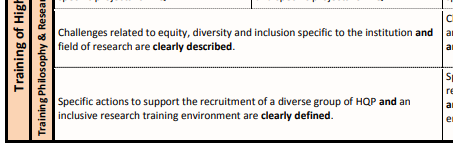 www.usask.ca
Equity	Diversity and Inclusion (EDI) on Discovery Grants
Describe Institution or College EDI challenges.
Describe field of research EDI challenges.
Review USask commitments for EDI recruitment that address Institution challenges.
Develop your own specific EDI recruitment practices that address both USask and discipline EDI challenges include this in your application.
Review USask resources for an inclusive research training environment  that address EDI challenges.
Develop your own specific training plan practices that address  USask and field EDI challenges include this in your application
Sex and Gender in research design
www.usask.ca
EDI Challenges for the Institution
Use EDI information on the RASI website
Work with facilitators and EDI specialists
USask priorities include Indigenization (Embrace Manacihitowin)
Systemic barriers NFRF information
The 2018 report published by the Canadian Association of University Teachers, Underrepresented and Underpaid:  Diversity & Equity Among Canada’s Postsecondary Education Teachers, highlights the persistent lack of diversity in the  academic workforce, and wage gaps between men and women, and between white and Indigenous and racialized staff.
EDI challenges in Discipline
Contact research facilitator for your college or EDI specialist
Review Association websites 
Example Engineering – Enrollment of women
www.usask.ca
Specific Actions for Recruiting a Diverse HQP group
What is USask doing to address institutional challenges?
What specific action item can you include to address institutional  challenges?
In your discipline, what specific action can you take to address  this challenge for recruitment?
www.usask.ca
Specific Actions for an Inclusive Research Training Environment
What resources does USask have that you can use to address EDI  challenges in your training plan
What actions can you take to address the EDI challenges in your  discipline in your training plan
SMART EDI plans –Specific, Measurable, Achievable Relevant and  Time-Bound
www.usask.ca
EDI Example for Application
Team members and new students will complete USask’s unconscious bias training within the 1st month of starting, as beliefs we have about certain groups can operate outside our conscious awareness and lead to decisions that contribute to inequality.  Specific action item for inclusion which can be measured.
The X Association indicates a high percentage of the students identify as white.  As part of the recruitment process, we will seek HQP candidates from visible minorities by working with professional associations for minority groups such as the American Association of X field Latin group and asking them to post positions in their network. EDI challenge in the field of research and a specific action to address recruitment.
	A code of conduct and EDI strategy for the lab is posted on our website.  As part of our EDI strategy to support students' participation and inclusion in the lab and at social events, we offer; child-friendly venues, flexible work hours, diverse dietary choices, support to attend conferences, and student stipends above the suggested minimum. Specific action items for recruitment and inclusion.
www.usask.ca
Sex and Gender in Research Design
Rationale and methodology for including sex, gender and diversity  in the research design are clearly described; and

Aspects of sex (biological), gender (socio-cultural) and diversity  are addressed in the research design, making it more ethically  sound, rigorous and useful
www.usask.ca
Resources
NSERC EDI guide for applicants- NSERC - NSERC guide on integrating equity, diversity and inclusion considerations in research (nserc-crsng.gc.ca)
NFRF EDI https://www.sshrc-crsh.gc.ca/funding-financement/nfrf-fnfr/edi-  eng.aspx#3
RASI EDI https://vpresearch.usask.ca/rasi/resource-hub/edi-equity-diversity-  inclusion.php
EDI- Recruitment  https://jira.usask.ca/servicedesk/customer/kb/view/1346961465?q=Equity%2C+Div  ersity%2C+and+Inclusion+%28EDI%29+in+Recruitment
EDI Framework-https://www.nserc-crsng.gc.ca/NSERC-CRSNG/EDI-  EDI/framework_cadre-de-reference_eng.asp
www.usask.ca
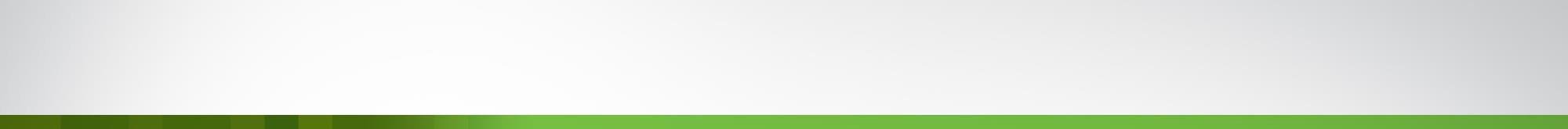 Internal Review
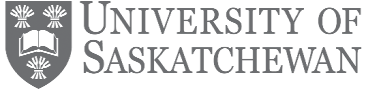 www.usask.ca
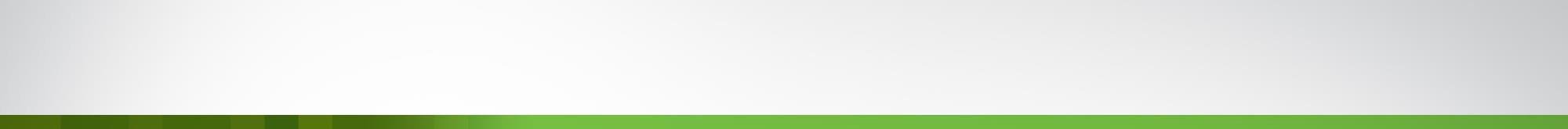 Internal Review
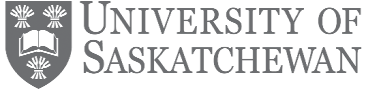 www.usask.ca
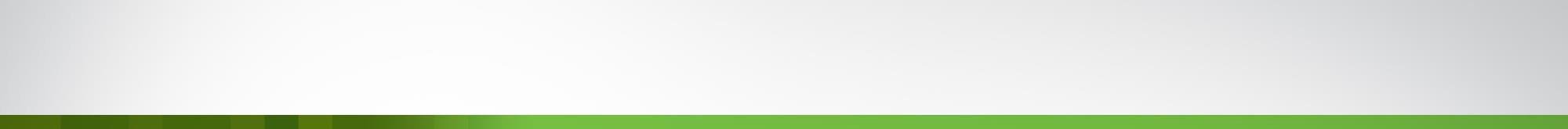 Internal Review
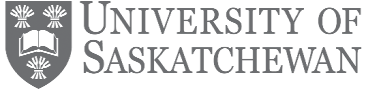 List of Researchers from USask who are currently holding (or have recently held NSERC Discovery Grant)

Please refer to this list while suggesting internal reviewers, if 	you are participating in the USask Internal Review Program.
www.usask.ca
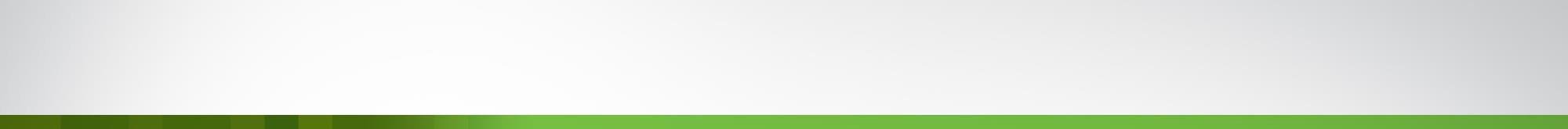 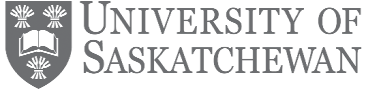 Intention to apply (USask) NOI to NSERC
Draft proposal for internal review(USask)

Compliance deadline
(RTI)
(ask your RF for earlier college/dept deadlines)
www.usask.ca
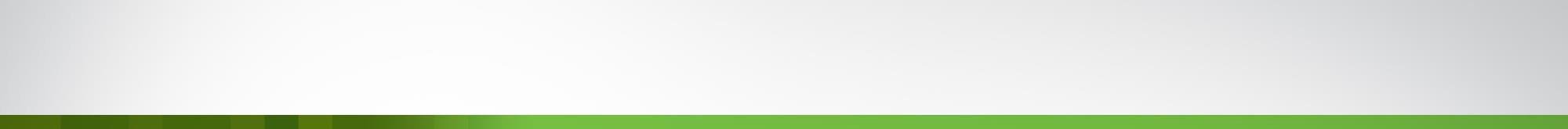 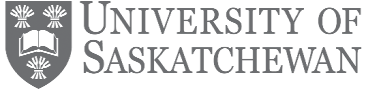 RTI deadlines
Compliance deadline (DG)
(ask your RF for earlier college/dept deadlines)
DG deadline
www.usask.
ca
Important Information

Our Website: Tri-Council Research Support
Our announcements: Triagency.leaders@usask.ca
Subscription to Research Listervs
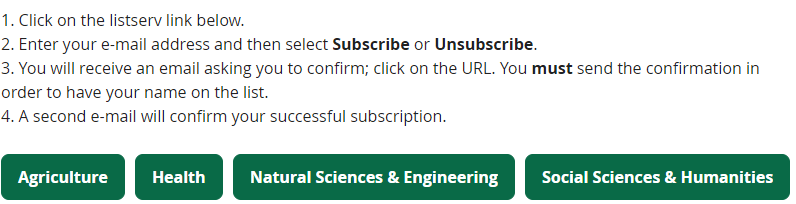 Submitting Discovery/RTI Applications
Discovery Grant applications must be submitted via UnivRS for Review and Approval
Submit a copy of your complete Discovery application, including your CCV for review and approval.
 RASI Internal Deadline for review and approval is
	RTI – Oct 18th
 	Discovery Grant - Oct 25th
Check with your Department/College to find out how many days they need for review and approval.
Application should be submitted in UnivRS 7-10 days before the agency deadline.

UnivRS – University Research System
Contact your Facilitator or Research Support Specialist for help with submitting your application in UnivRS.
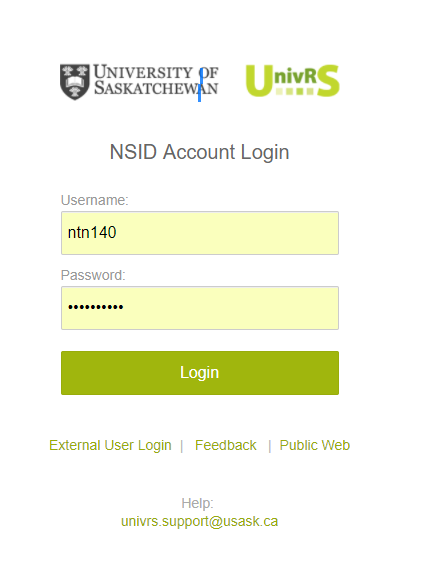 Compliance Review
Your application will be reviewed to ensure it meets the agency requirements and follows Usask policies.
Research Support Specialist reviews your application and sends you feedback from the review.
Wait until you receive feedback and make your final revisions before submitting your application in the Research Portal.
Common Compliance Issues
Don’t include demographic data in the Equity, Diversity and Inclusion sections of your application. 
Use the headings and sub-headings provided for the free-form sections. 
Provide details such as the rates for benefits, fees, per diem, mileage, rental, housing, etc. in your budget justification. 
Follow the Research portal presentation and attachment standards.  
Provide an explanation for all other research support that will be or may be active during the funding period of the Discovery Grant.
Update your CCV including the Research Funding History.
Some useful links:
NSERC guidelines for Impacts of the COVID-19 pandemic on research:
https://www.nserc-crsng.gc.ca/NSERC-CRSNG/Policies-Politiques/COVID-COVID_eng.asp 

Equity, diversity and inclusion considerations at each stage of the research process:
 https://www.nserc-crsng.gc.ca/NSERC-CRSNG/Policies-Politiques/EDI_guidance-Conseils_EDI_eng.asp 

NSERC DG and RTI  Evaluation Groups:
https://www.nserc-crsng.gc.ca/NSERC-CRSNG/committees-comites/programs-programmes_eng.asp
Grant Repository:
https://usaskca1.sharepoint.com/sites/GrantsRepository
Q & A